ПЕДАГОГІКА ПАРТНЕРСТВА ЯК ЕТИЧНИЙ КОНЦЕПТ ТА ОСНОВА ФОРМУВАННЯ ІННОВАЦІЙНОГО ОСВІТНЬОГО ПРОСТОРУ НОВОЇ УКРАЇНСЬКОЇ ШКОЛИ
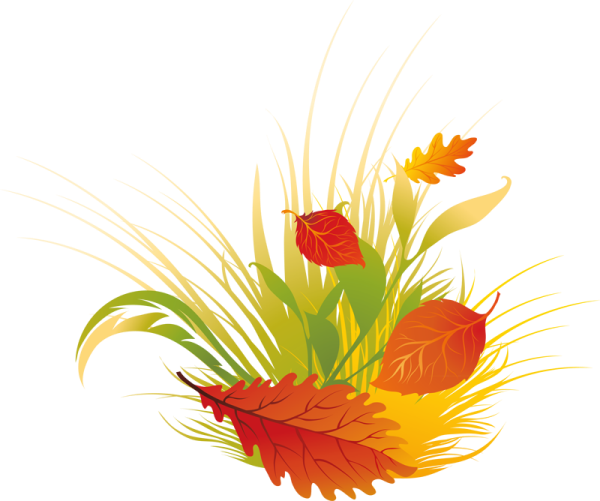 Сіваченко І.Г., методист КВНЗ «Харківська академія неперервної освіти»
Зміна парадигми
				
			

			
			«освіта = становлення»

«освіта = навчання»
Традиційна школа:
формуюче виховання; 
суб'єкт-об'єктний педагогічний вплив; 
функціональна взаємодія у педагогічному процесі; 
прямий (імперативний) стиль управління діяльністю учня; 
зовнішня обумовленість поведінки й діяльності вихованця; 
стандартизація освітнього процесу.
Ключовий принцип сучасної школи – принцип дитиноцентризму.

Місія нової української школи – допомогти розкрити та розвинути здібності, таланти і можливості на основі партнерства усіх учасників навчально-виховного процесу: педагогів, учнів і батьків.
Тенденції розвитку освіти у сучасному  світі:
гуманістична спрямованість освіти;
діалогічність навчання;
затребуваність нових професійних орієнтирів у роботі учителя.
Основні принципи педагогіки партнерства:
повага до особистості; 
доброзичливість і позитивне ставлення; 
довіра у відносинах, стосунках; 
діалог – взаємодія – взаємоповага; 
розподілене лідерство; 
принципи соціального партнерства.
діалог і багатостороння комунікація 


одностороння авторитарна комунікація «вчитель – учень»
Принципи педагогіки партнерства оновлюють методичний інструментарій учителя (використання інтерактивних технологій, організація дослідної роботи, стимулювання самоосвітньої діяльності учнів, використання методу проектів, діалогічних методів, стимулювання висловлювання власних думок, створення проблемних ситуацій  тощо).
Інноваційне освітнє середовище є розвиваючим, мотивуючим і для учителя, і для учня, має новітнє інформаційно-комунікаційне оснащення, сприяє професійній активності педагога, підвищує ефективність його роботи, уможливлює індивідуальний підхід до навчання.
На що слід звернути увагу педагогу, впроваджуючи принципи педагогіки партнерства у свою практичну діяльність?
1. Шкільне освітнє середовище – це простір дитинства, тобто простір широких можливостей, де створені максимальні умови для розвитку та саморозвитку дитини .
2. Переосмислення ролі вчителя вимагає від нього оновлення професійного мислення і відповідних цілеспрямованих дій:
постійного аналізу власної педагогічної діяльності; 
орієнтації на самоосвіту як власну цілеспрямовану пізнавальну діяльність;
відстеження результативності своєї роботи.
Результативність участі Харківського регіону у Всеукраїнському конкурсі рукописів навчальної літератури для позашкільних навчальних закладів системи освіти
46-та обласна тематична відкрита виставка ефективного педагогічного досвіду «Освіта Харківщини ХХІ століття» за темою «Національне виховання як фактор цілісного формування особистості» (21-23 лютого 2017 р.)
Чугуївський районний Центр дитячої та юнацької творчості, 
Центр дитячої та юнацької творчості № 4 Харківської міської ради,
Центр дитячої та юнацької творчості № 6 Харківської міської ради
Пріоритетні завдання 2017/2018 н.р.:
забезпечити реалізацію проекту «Виховний простір Харківщини»;
підвищувати професійну компетентність педагогів із питань сучасних підходів до організації навчально-виховного процесу у позашкільних навчальних закладах;
сприяти залученню педагогічних працівників ПНЗ до розробки навчально-методичного забезпечення навчально-виховного процесу та діяльності гуртків.